PROFESIONALISME
Safitri Jaya, S.Kom, M.T.I
Weekly Review
Apa yang anda pahami tentang Etika!
Mengapa setiap tindakan harus dilandasi oleh etika!
Apa saja nilai-nilai yang terkandung pada etika! Jelaskan!
Secara teori, etika berbeda dengan etiket, berikan contoh implementasinya dalam kehidupan sehari-hari (boleh mencontohkan dalam lingkup profesi atau pekerjaan)
Etika, Profesi dan Profesionalisme
Berasal dari Bahasa Yunani “Ethos” yang berarti watak kesusilaan, karakter, atau adat kebiasaan
“Profesionalisme” adalah sebutan yang mengacu kepada sikap mental dalam bentuk komitmen dari para anggota suatu profesi untuk senantiasa mewujudkan dan meningkatkan kualitas profesionalnya
Merupakan suatu jabatan atau pekerjaan yang menuntut keahlian atau keterampilan dari pelakunya
Etika profesi / kode etik profesi
suatu sikap etis yang dimiliki seorang profesional sebagai bagian integral dari sikap hidup dalam mengembang tugasnya serta menerapkan norma-norma etis umum pada bidang-bidang khusus (profesi) dalam kehidupan manusia.

Etika profesi atau kode etik profesi sangat berhubungan dengan bidang pekerjaan tertentu yang berhubungan langsung dengan masyarakat atau konsumen.
Prinsip Etika Profesi
Prinsip Tanggung Jawab
	Setiap profesional harus bertanggungjawab terhadap 	pelaksanaan suatu pekerjaan dan juga terhadap hasilnya.
Prinsip Keadilan
	Setiap profesional dituntut untuk mengedepankan keadilan 	dalam menjalankan pekerjaannya.
Prinsip Otonomi
	Setiap profesional memiliki wewenang dan kebebasan dalam 	menjalankan pekerjaan sesuai dengan profesinya.
Prinsip Integritas Moral
	Kualitas kejujuran dan prinsip moral dalam diri seseorang yang 	dilakukan secara konsisten dalam menjalankan profesinya 	(komitmen)
Regulasi Etika Profesi
Menurut UU RI No 8 Tahun 1974 tentang Pokok-Pokok Kepegawaian, kode etik profesi adalah pedoman sikap, tingkah laku dan perbuatan dalam melaksanakan tugas dan dalam kehidupan sehari-hari.
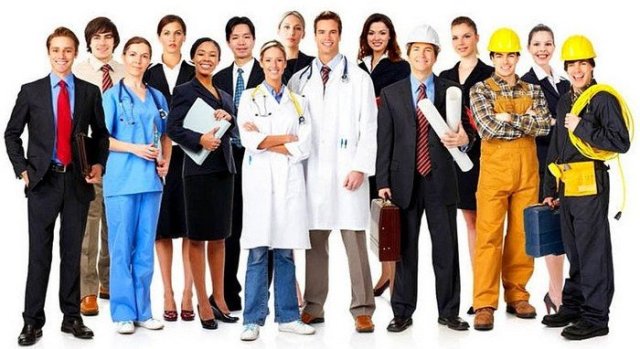 Profesi
Profesi adalah pekerjaan yang 
membutuhkan pelatihan dan penguasaan 
terhadap suatu pengetahuan khusus. 

Suatu profesi biasanya memiliki asosiasi profesi, kode etik, serta proses sertifikasi dan lisensi yang khusus untuk bidang profesi tersebut.

Mereka yang berprofesi di bidang tertentu biasanya disebut dengan profesional, yaitu seseorang yang memiliki keahllian teknis di bidang tertentu. Misalnya arsitek, dokter, akuntan, tentara, pengacara, desainer, dan lain sebagainya.
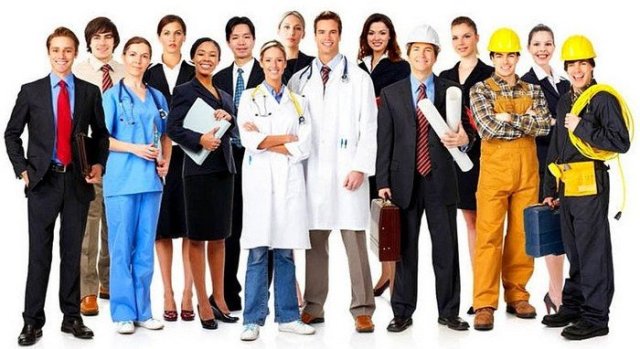 Profesi
Tahukah kamu…



Apa saja asosiasi profesi di bidang IT?

Profesional di bidang IT disebut apa?

Bagaimana kode etik profesi di bidang IT?
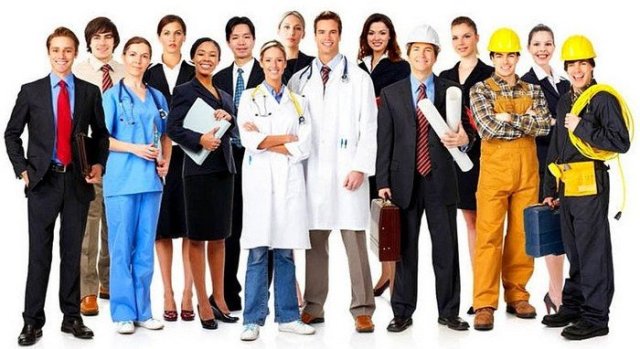 Profesi
Asosiasi profesi di bidang IT? 
APJII (Asosiasi Penyedia Jasa Internet Indonesia)
AOSI (Asosiasi Open Source Indonesia)
ACM (Assosiation for Computing Machinery)
IEEE (Institute of Electrical and Electronics Engineers)
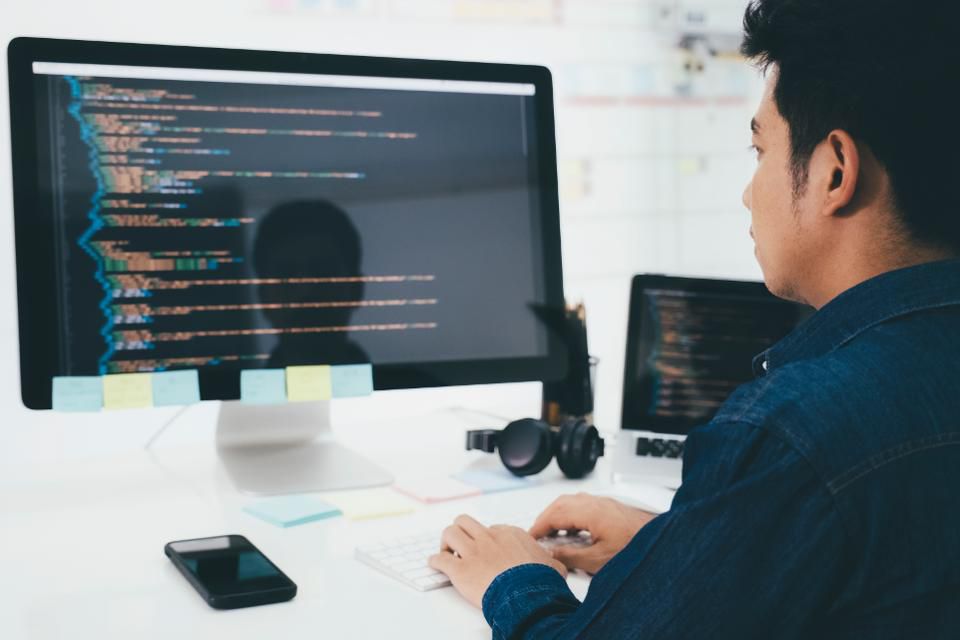 Profesional IT
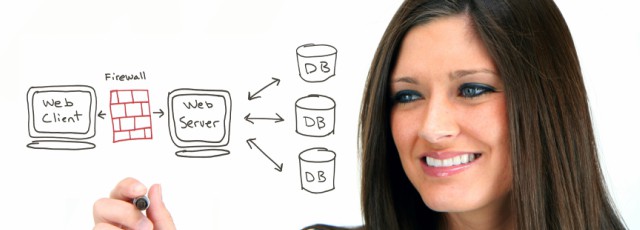 System Analyst
Programmer
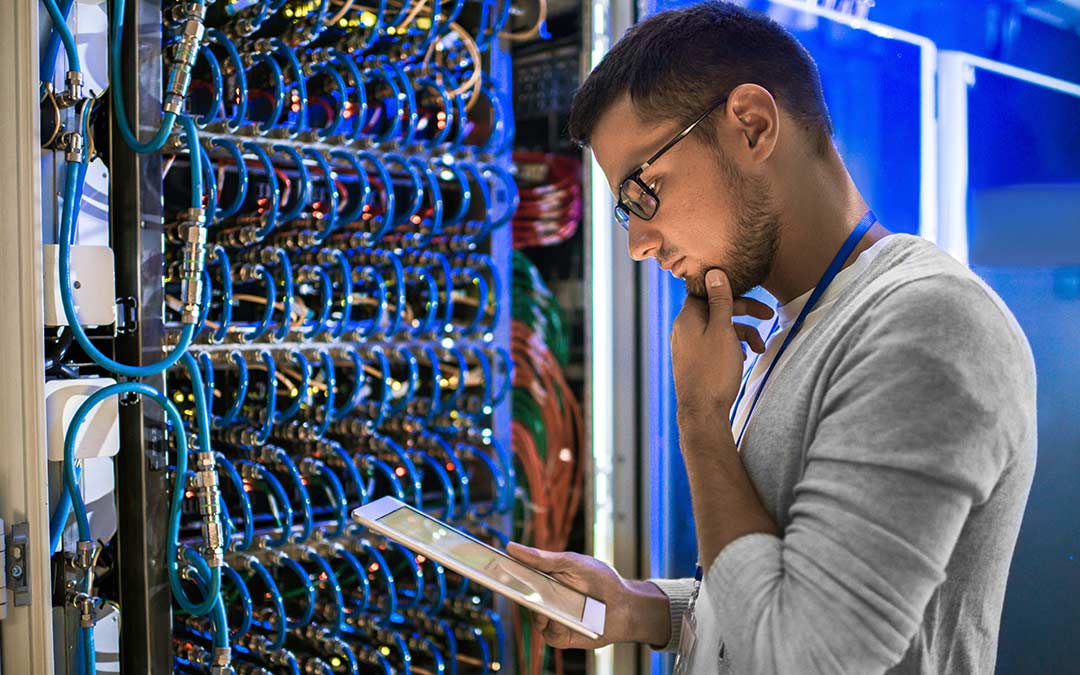 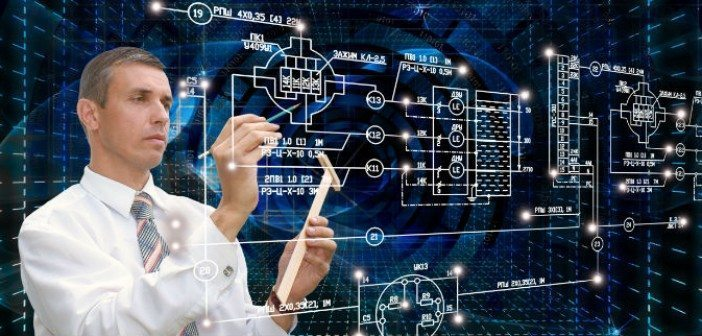 Network Engineer
Software Engineer
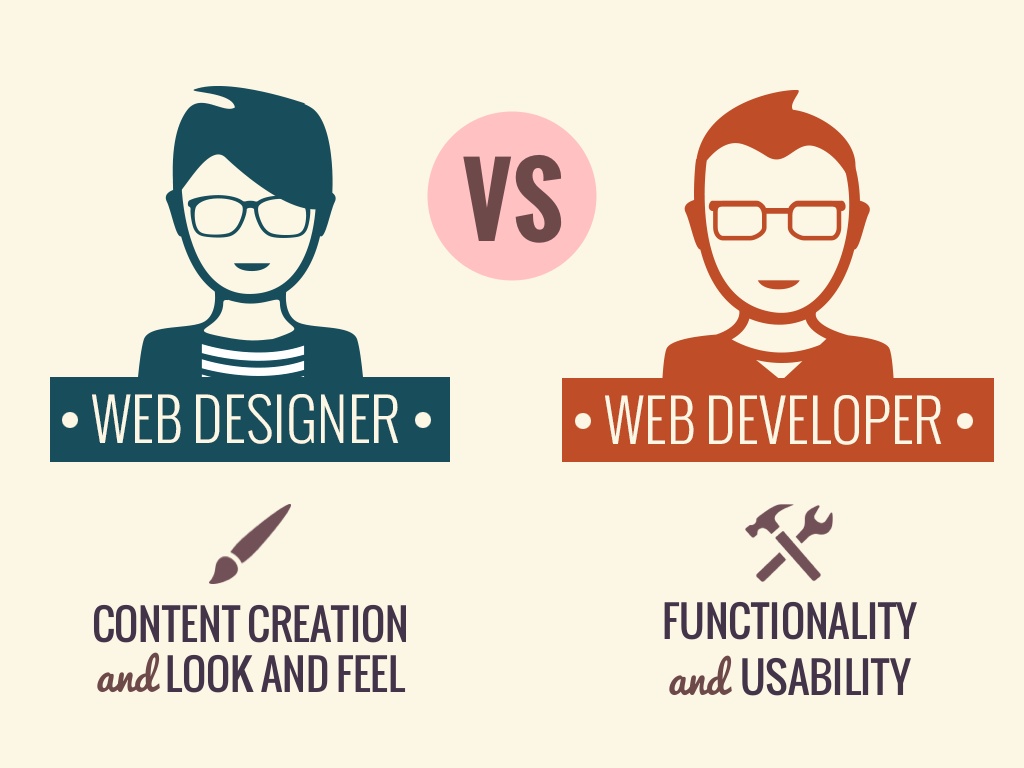 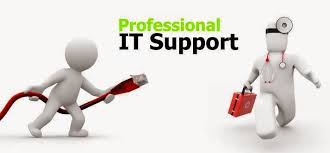 Kode etik profesi di bidang IT
Berkontribusi untuk kehidupan masyarakat yang baik
Menghindari hal-hal yang dapat membahayakan orang lain
Jujur dan dapat dipercaya
Memberikan penghargaan untuk asset intelektual
Menghormati privasi orang lain
Menghormati kerahasiaan
Ciri-ciri profesionalisme
Memiliki kemampuan / keterampilan dalam menggunakan peralatan yang berhubungan dengan bidang pekerjaan IT. Seorang IT harus mengetahui dan mempraktekkan pengetahuan IT-nya ke dalam pekerjaannya.
Punya ilmu dan pengalaman dalam menganalisa suatu software atau Program.
Bekerja di bawah disiplin kerja
Mampu melakukan pendekatan disipliner
Mampu bekerja sama
Cepat tanggap terhadap masalah client